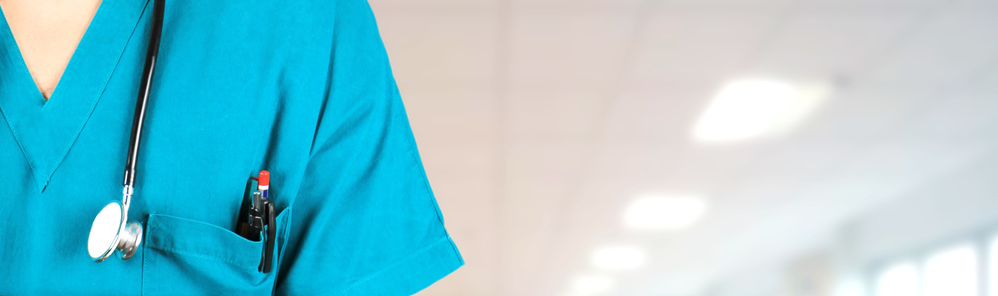 RELAZIONE PREVENTIVA
ASSEMBLEA ANNUALE 2022
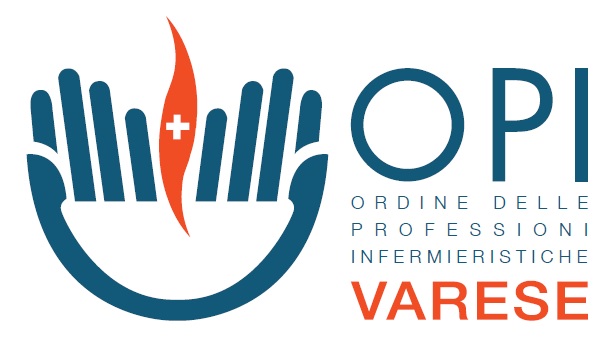 02 DICEMBRE 2021
PREVENTIVO 2023
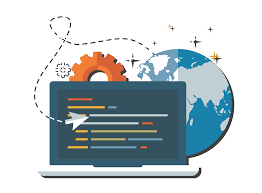 COMMISSIONE WEB

REFERENTE: Amato Carlo

MEMBRI INTERNI: Filippini Aurelio, Navanteri Alessandro;

MEMBRI ESTERNI: Nasoni Marco
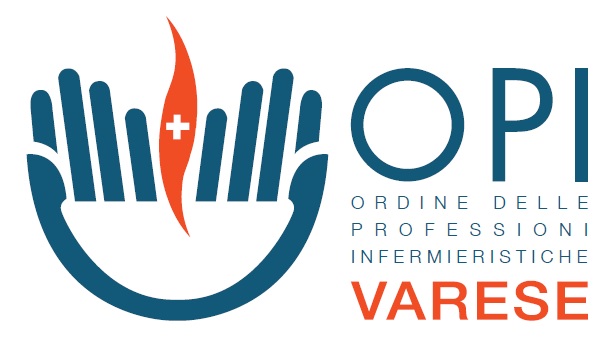 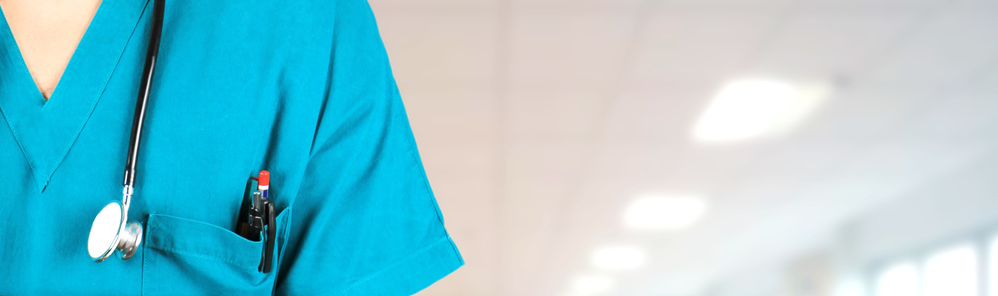 ASSEMBLEA ANNUALE
ROMA 26 NOVEMBRE 2016
PREVENTIVO COMMISSIONE WEB 2023
Mantenere costante l’invio delle newsletters, aggiornando il database degli indirizzi email degli iscritti che hanno fornito la loro aderenza;

 Pubblicare la modulistica fornita dalla commissione ISO degli ambiti legati alla formazione e alla gestione albo e ottimizzare l’archivio digitale ISO.
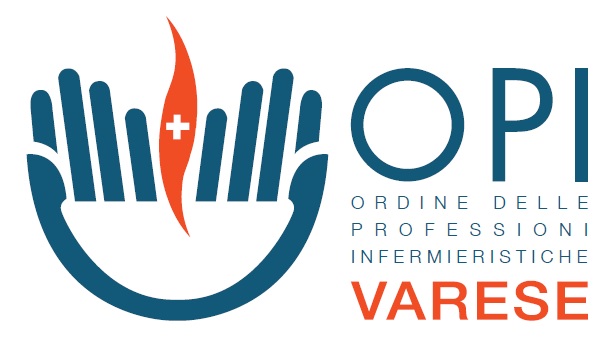 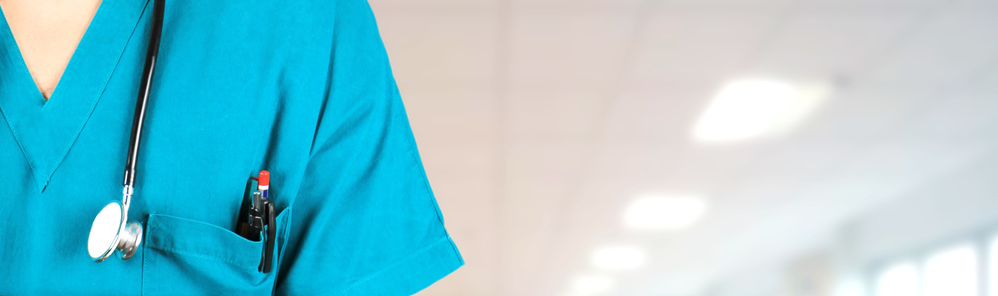 ASSEMBLEA ANNUALE
ROMA 26 NOVEMBRE 2016
PREVENTIVO COMMISSIONE WEB 2023
Supportare la commissione “Il Veliero” tramite l’impaginazione e la pubblicazione del notiziario.

Mantenere aggiornata la sezione “AMMINISTRAZIONE TRASPARENTE”.

Mantenere aggiornate le sezioni del sito e modificare i vari documenti che man mano vengono pubblicati nel rispetto del nuovo Regolamento sulla Privacy.
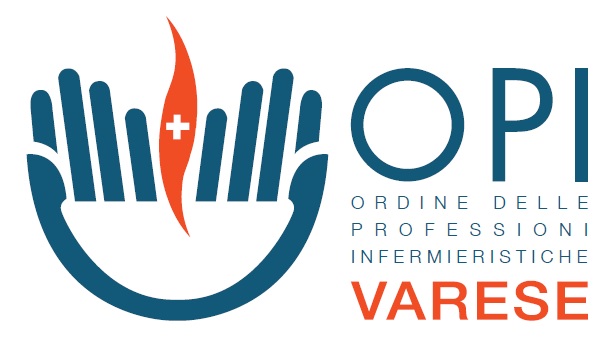 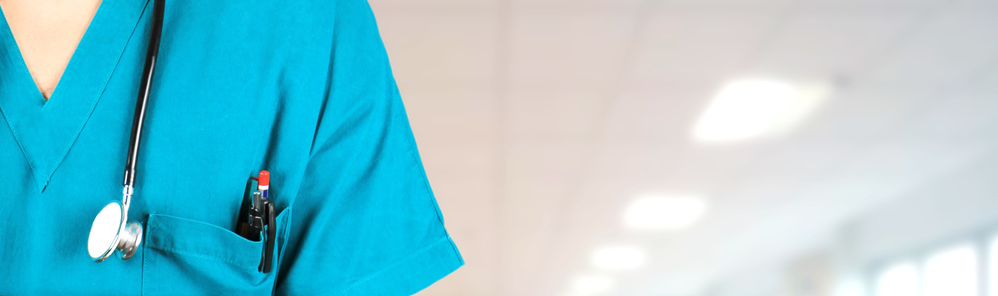 ASSEMBLEA ANNUALE
ROMA 26 NOVEMBRE 2016
PREVENTIVO RPCT 2023
Nel mese di gennaio 2023 verrà redatta la verifica al Piano Triennale di Prevenzione della Corruzione e della Trasparenza 2021/2023 e la relazione annuale del responsabile per la prevenzione della corruzione; 
In collaborazione con le altre commissioni verranno redatti i piani integrativi per la compilazione del PIAO (Piano Integrato di Attività e Organizzazione) come richiesto dal DPR 81/22 e DM 132/22.
Mantenere costantemente aggiornata e conforme alle linee guida emanate dall’ANAC secondo il d.lgs. 97/2016, la sezione ‘’Amministrazione Trasparente’’ del sito web.
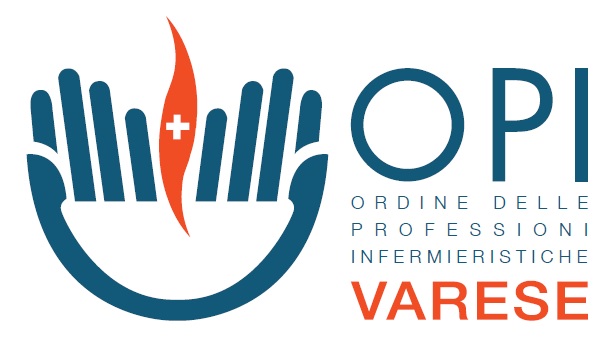 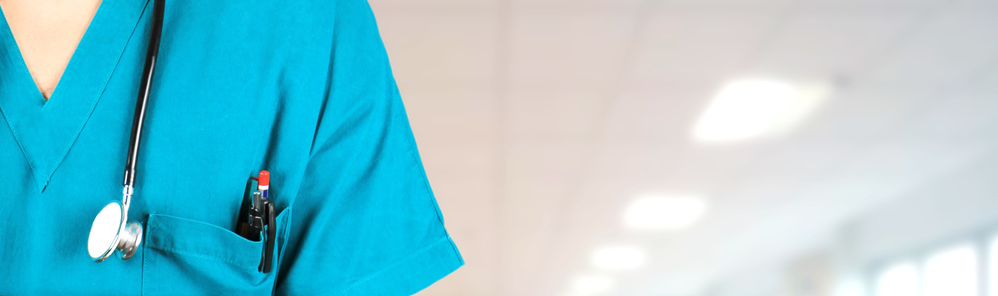 ASSEMBLEA ANNUALE
ROMA 26 NOVEMBRE 2016